Liturgie de l’ Eucharistie -> Communion - Geste de Paix
1/ Agneau de Dieu, tu as ouvert le livre
 Tu es venu sécher nos larmes,   Tu donnes sens à notre vie !
    
Agneau de Dieu qui enlèves le péché du mondePrends pitié de nous !    
2/ Agneau de Dieu, tu rassembles les peuples    Comme les grains sur les collines    Viennent se fondre au même pain !
     Agneau de Dieu qui enlèves le péché du mondePrends pitié de nous !
Liturgie de l’ Eucharistie -> Communion - Geste de Paix
3/ Agneau de Dieu, tu nous as rendu libres    Et Tu nous as donné la vie    Pour mieux nous dire ton amour.Agneau de Dieu qui enlèves le péché du mondeDonne-nous la paix !
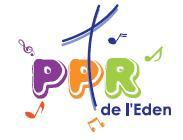